Consecuencias del movimiento relativo Sol-Tierra-Luna
1. La cara oculta de la Luna.
2. Fases de la Luna.
3. Eclipses.
4. Estaciones.
5. Equinocios y Solsticios.
6. Mareas.
7. ¿Por qué no cae la Luna sobre la Tierra?.
8. Visibilidad de los planetas.
1. LA CARA OCULTA DE LA LUNA
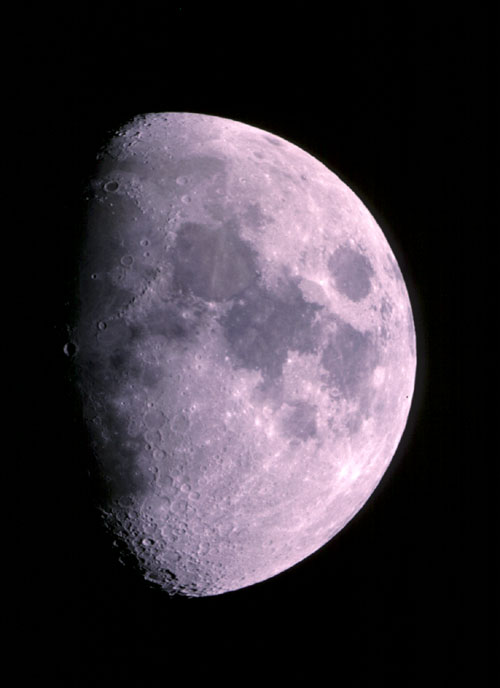 El período de rotación de la Luna alrededor de su eje es igual al período de traslación alrededor de la Tierra.
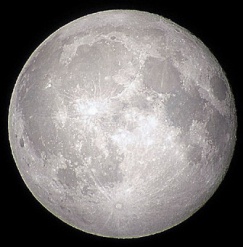 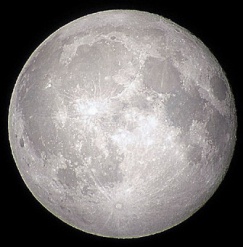 La Luna da una vuelta alrededor de la Tierra en el mismo tiempo que da una vuelta alrededor de su eje
En su desplazamiento, la Luna siempre “ofrece” la misma cara a cualquier observador terrestre (ver la flecha roja).
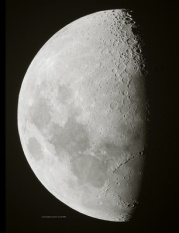 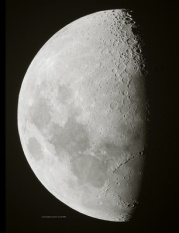 En su desplazamiento, la Luna siempre “ofrece” la misma cara a cualquier observador terrestre.
1
8
2
9
3
7
4
6
5
2
4
5
3
6
7
8
1
9
En su desplazamiento, la Luna siempre “ofrece” la misma cara a cualquier observador terrestre.
Si la Luna no rotara alrededor de su eje...
1
8
2
9
3
7
4
6
5
1
2
4
5
3
6
7
8
9
Si la Luna no rotara alrededor de su eje…
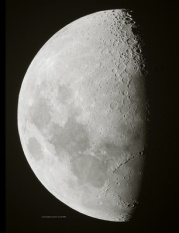 Si la Luna no rotara alrededor de su eje…se la podría ver en toda su extensión.
Si el período de rotación de la Luna alrededor de su eje fuera distinto del período de traslación alrededor de la Tierra...
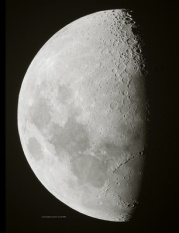 … se la podría ver en toda su extensión.
1
8
2
3
7
6
4
5
6
8
4
5
3
2
7
1
Si el período de rotación de la Luna alrededor de su eje fuera distinto del período de traslación alrededor de la Tierra...
2. FASES DE LA LUNA
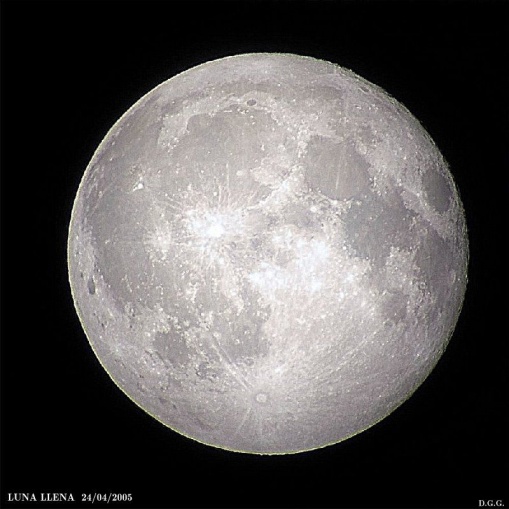 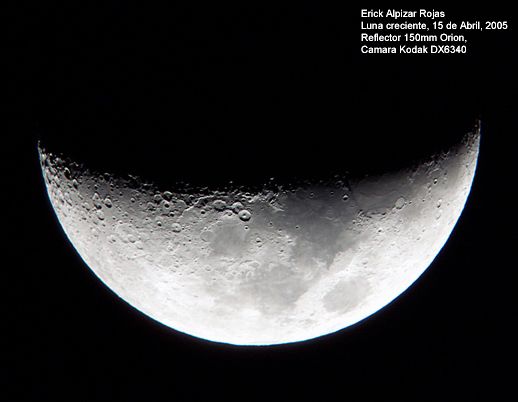 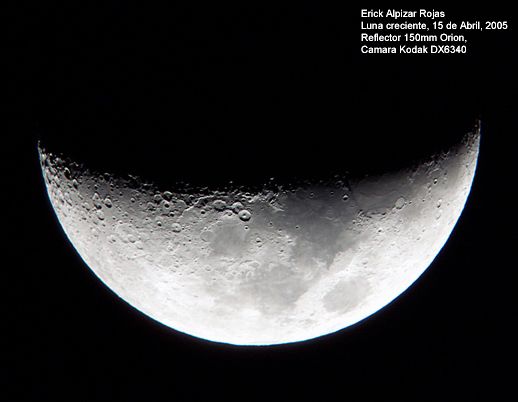 (para un observador situado en el hemisferio norte)
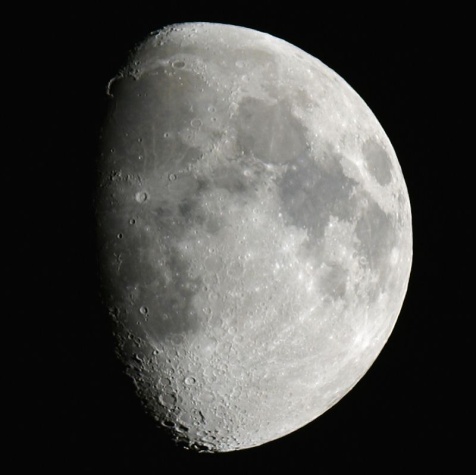 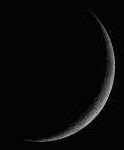 Luna nueva
Cuarto creciente
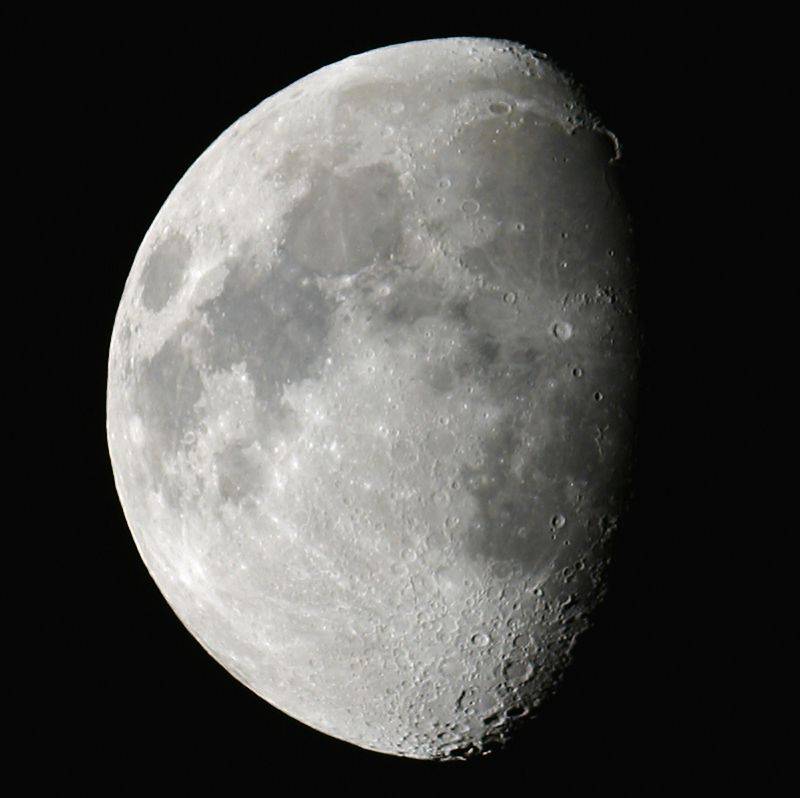 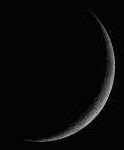 Luna llena
Luna nueva
Cuarto menguante
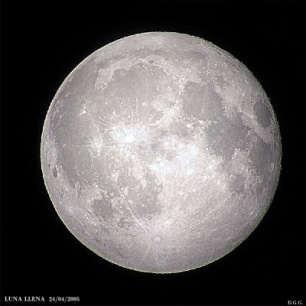 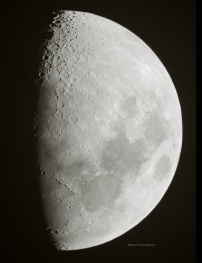 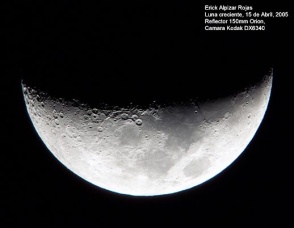 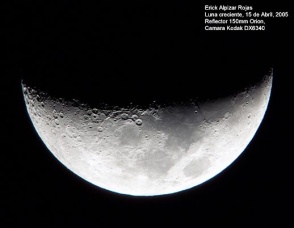 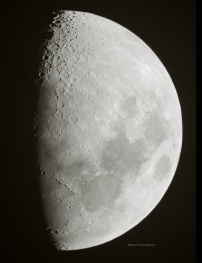 Cuarto Creciente
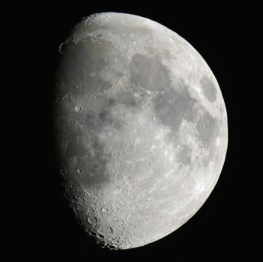 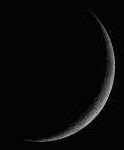 Luna Nueva
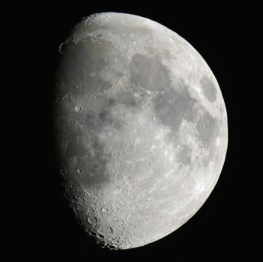 Luna Llena
Cuarto Menguante
3. ECLIPSES.
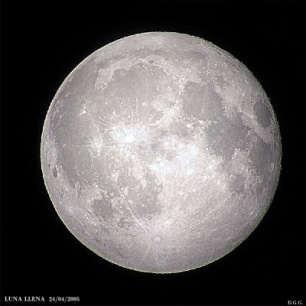 ECLIPSE DE LUNA
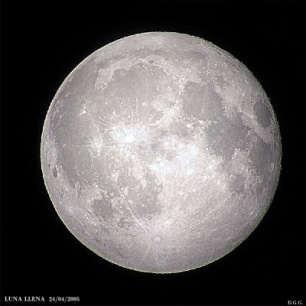 ECLIPSE DE SOL
Eclipse total
ECLIPSE DE SOL
Eclipse parcial
¿Por qué los eclipses de Luna no se producen una vez al mes?
Plano de la Eclíptica
¡¡NO!!
Plano de la Eclíptica
Plano de la Eclíptica
Plano de la Eclíptica
4 ESTACIONES: VERANO-INVIERNO
NO
SI
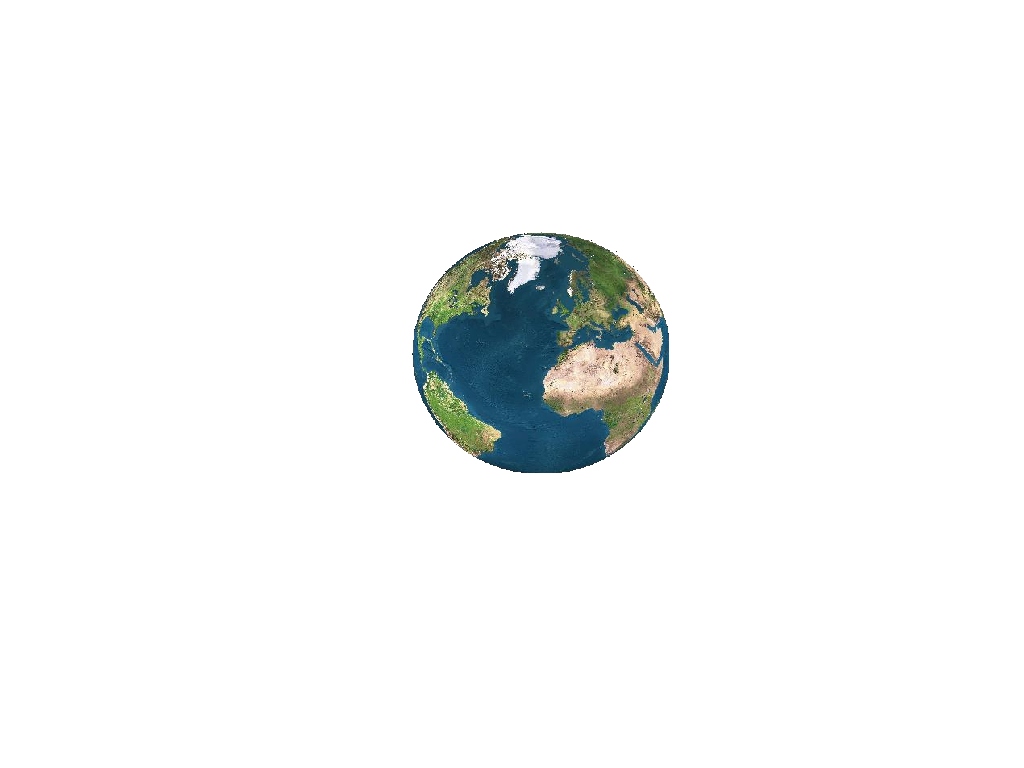 NO
SI
Polo Norte
Ecuador
23,5º
Plano de la Eclíptica
Sol
Polo Sur
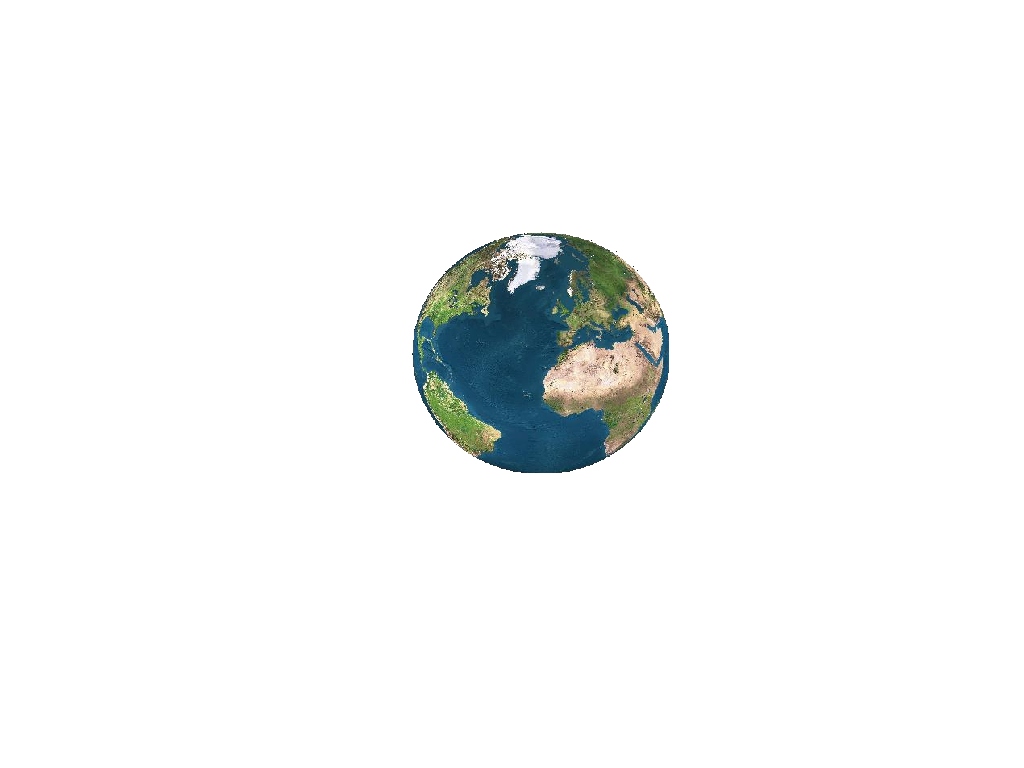 El “número” de rayos de luz que incide sobre una superficie depende de su inclinación.
El “número” de rayos de luz que incide sobre una superficie depende de su inclinación.
7
5
3
Norte
Norte
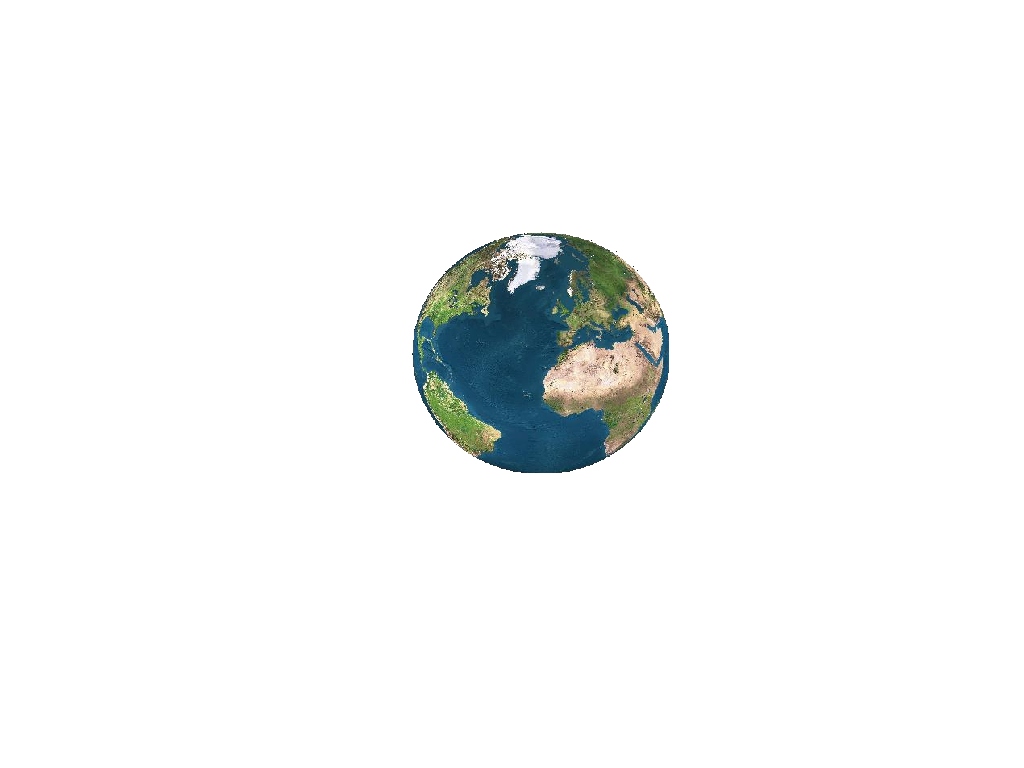 Sol
Sur
Sur
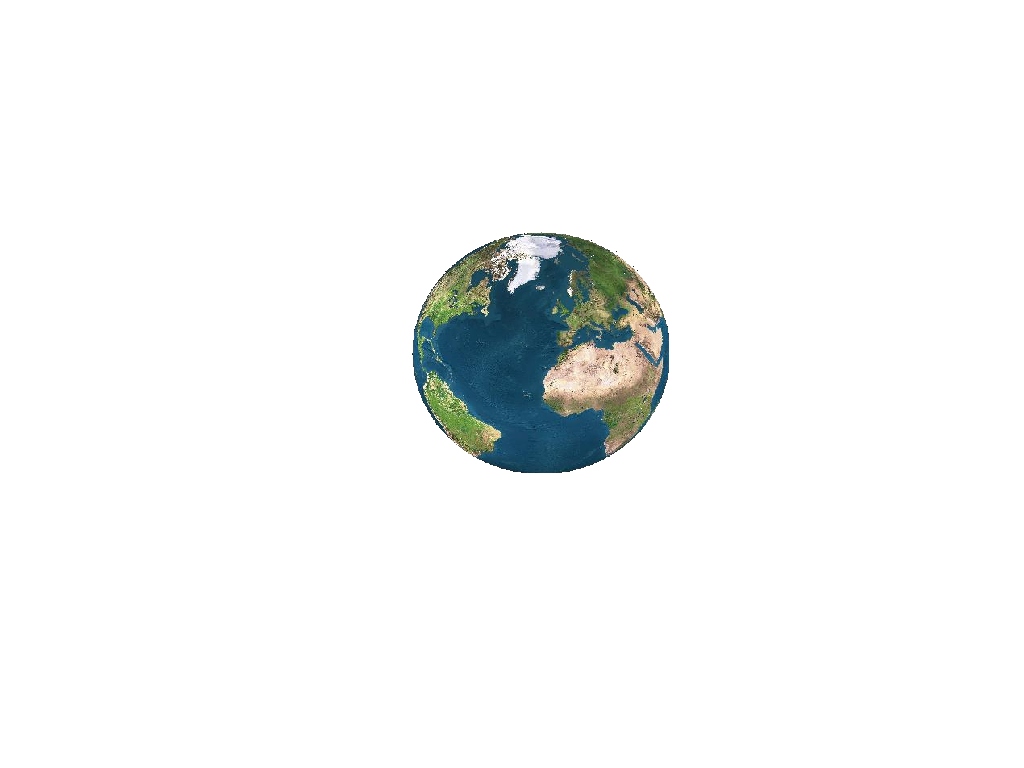 Verano en el hemisferio sur: la luz del Sol incide “verticalmente “.
Polo Sur “iluminado” 
Invierno en el hemisferio norte: la luz del Sol incide con mucha inclinación.
Polo norte “apagado”.
Verano en el hemisferio norte: la luz del Sol incide “verticalmente “.
Polo norte “iluminado”.
Invierno en el hemisferio sur: la luz del Sol incide con mucha inclinación. Polo sur “apagado”
N
N
N
N
S
S
S
S
¡NO!
¿
?
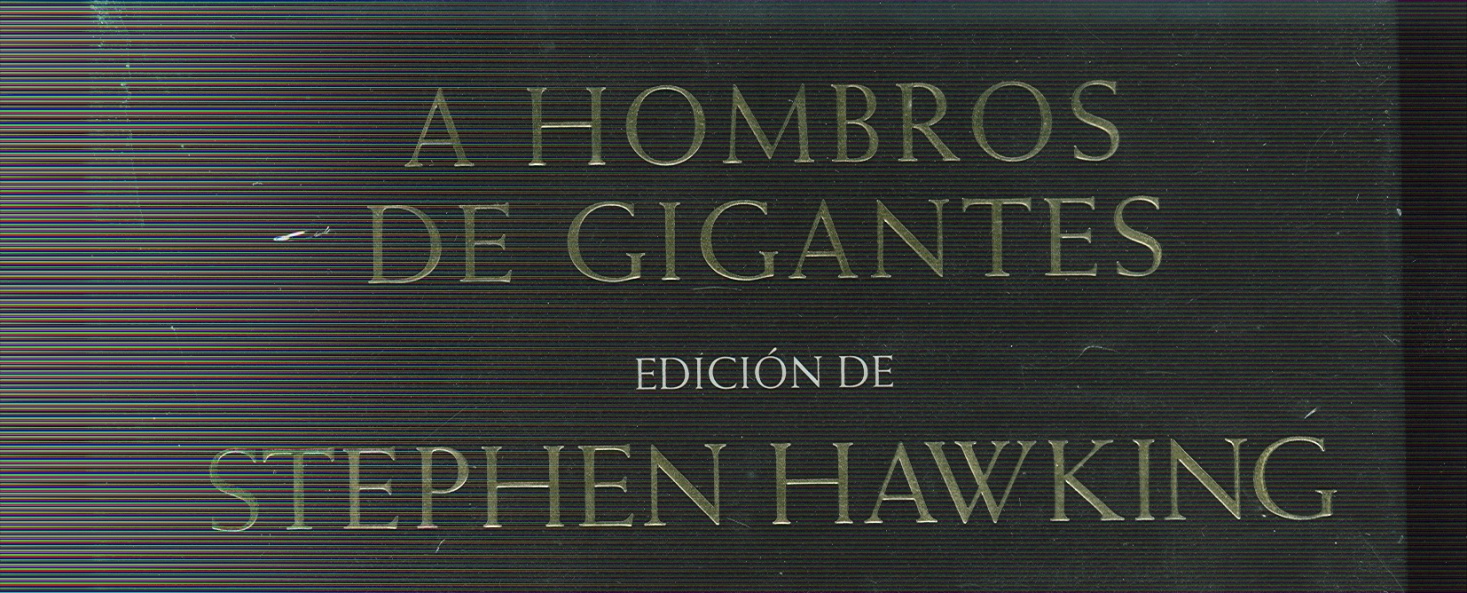 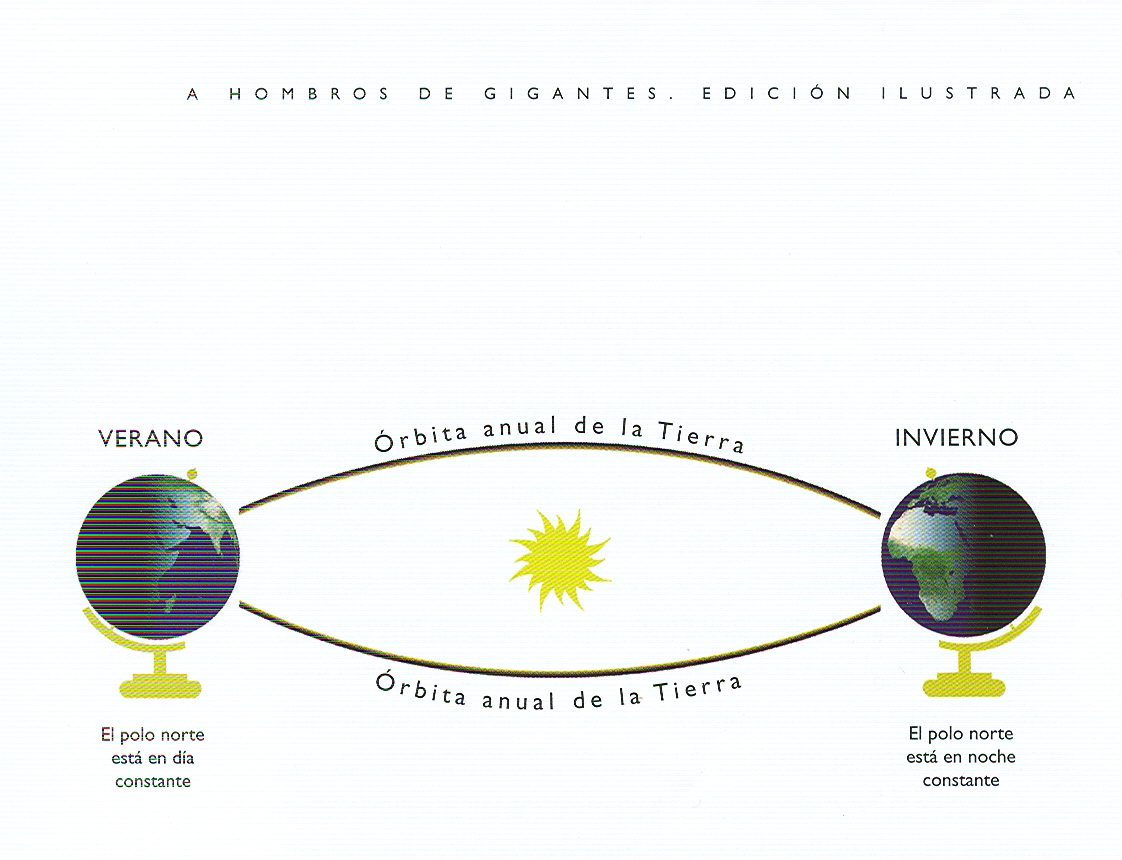 5
DURACIÓN DEL DÍA Y LA NOCHE EN LOS POLOS.
Noche en el Polo Norte (6 meses)
Día en el  Polo Norte (6 meses)
Día Polar
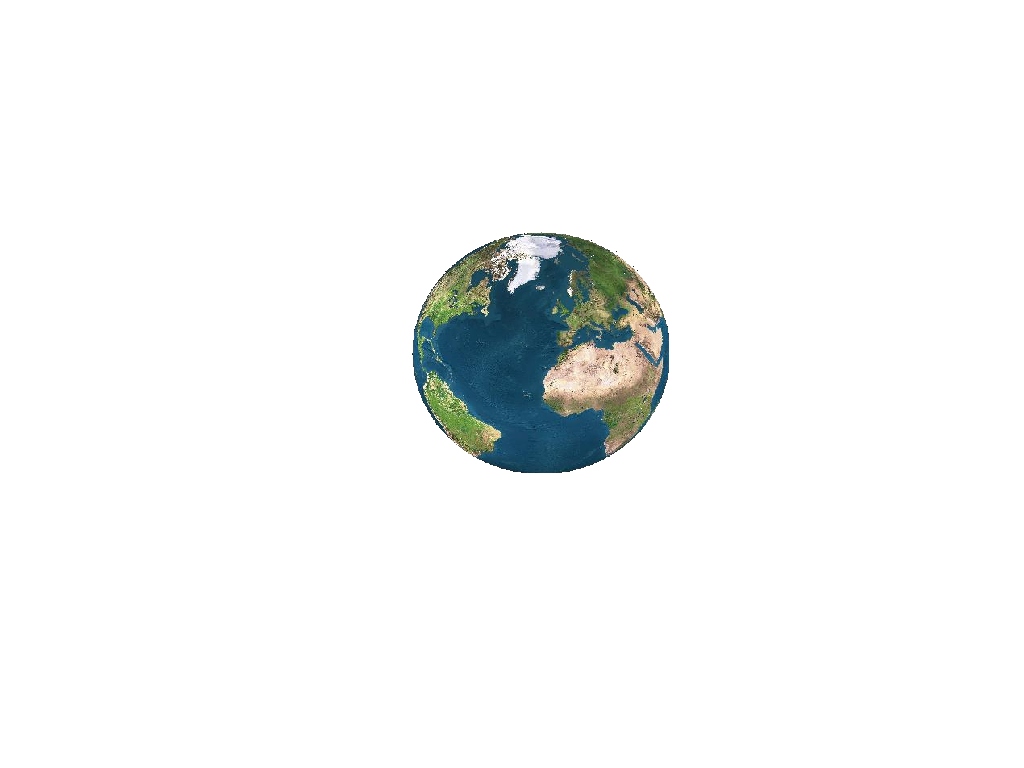 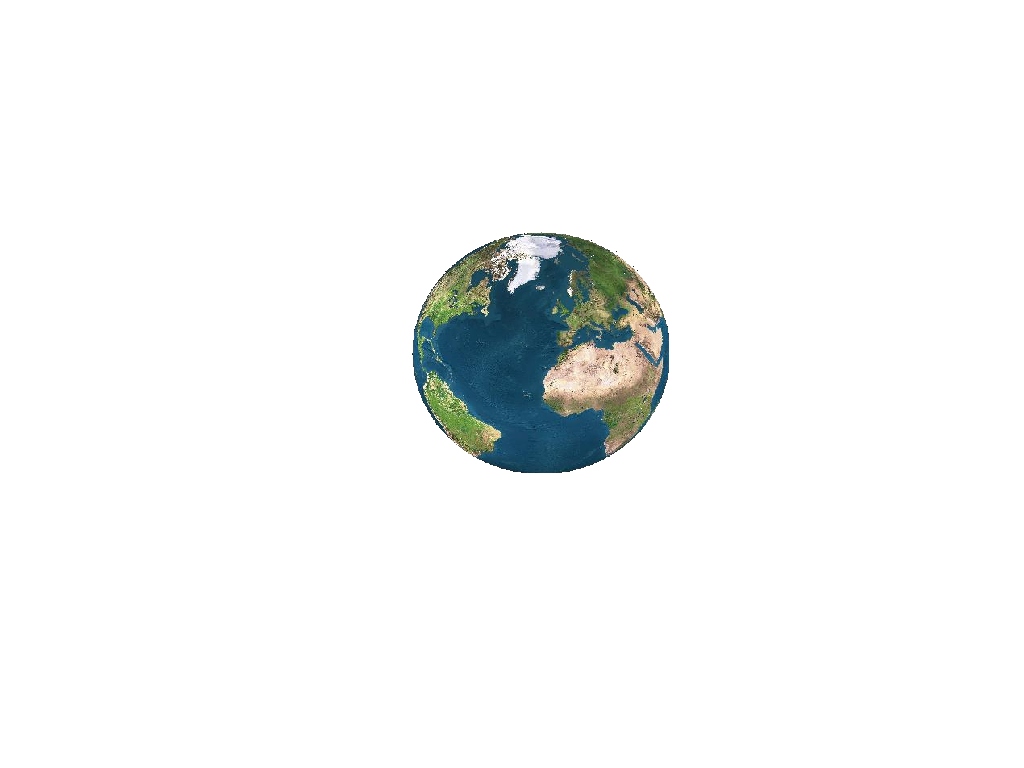 Noche en el  Polo Sur    (6 meses)
Día en el  Polo Sur    (6 meses)
Verano (hemisferio norte)
Invierno (hemisferio sur)
Verano (hemisferio sur)
Invierno (hemisferio norte)
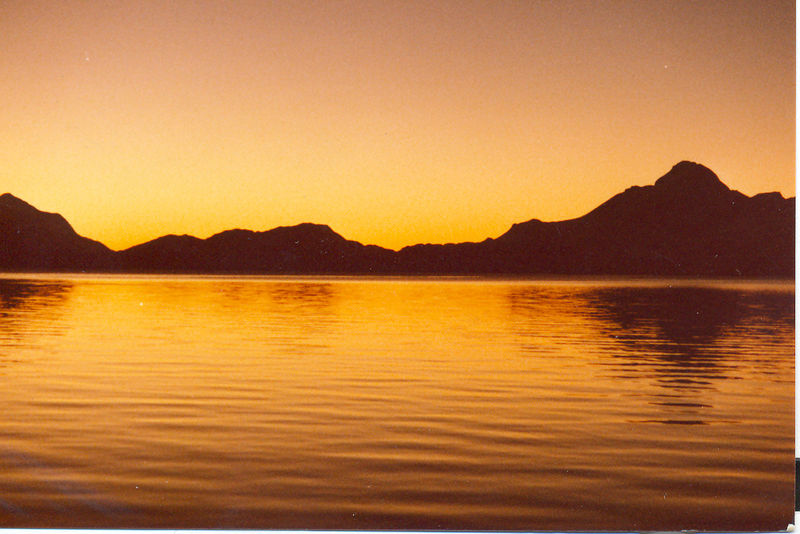 El Sol de medianoche.
6
EQUINOCIOS
Y
SOLSTICIOS
SOLSTICIOS
Polo Norte
Polo Norte
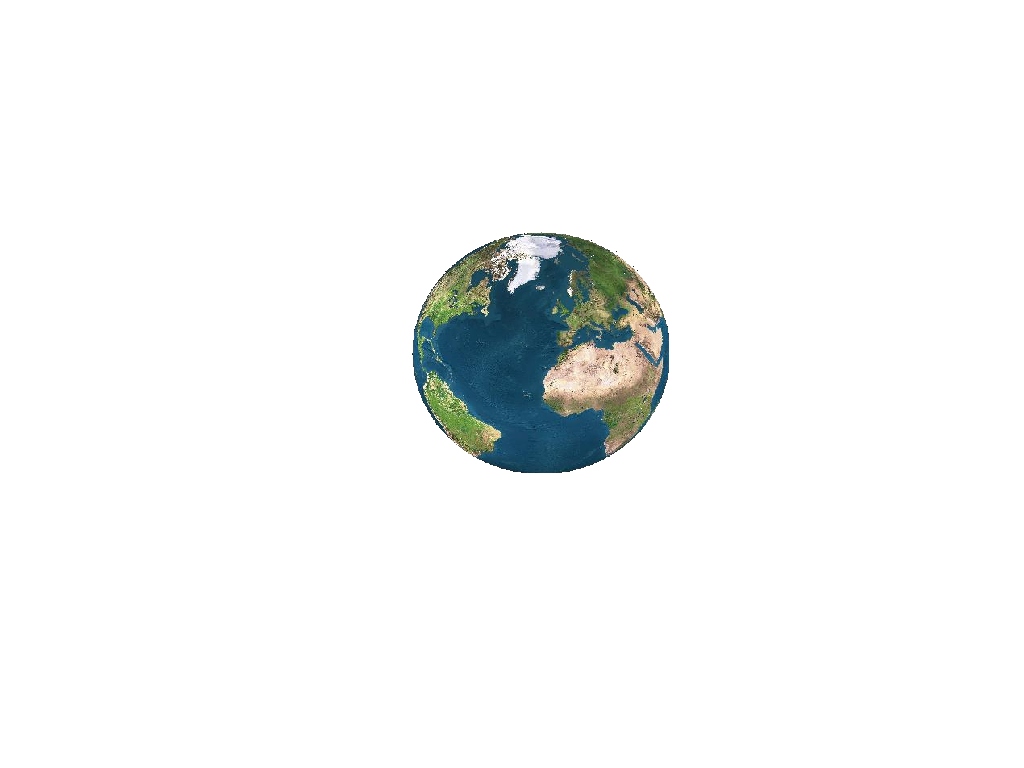 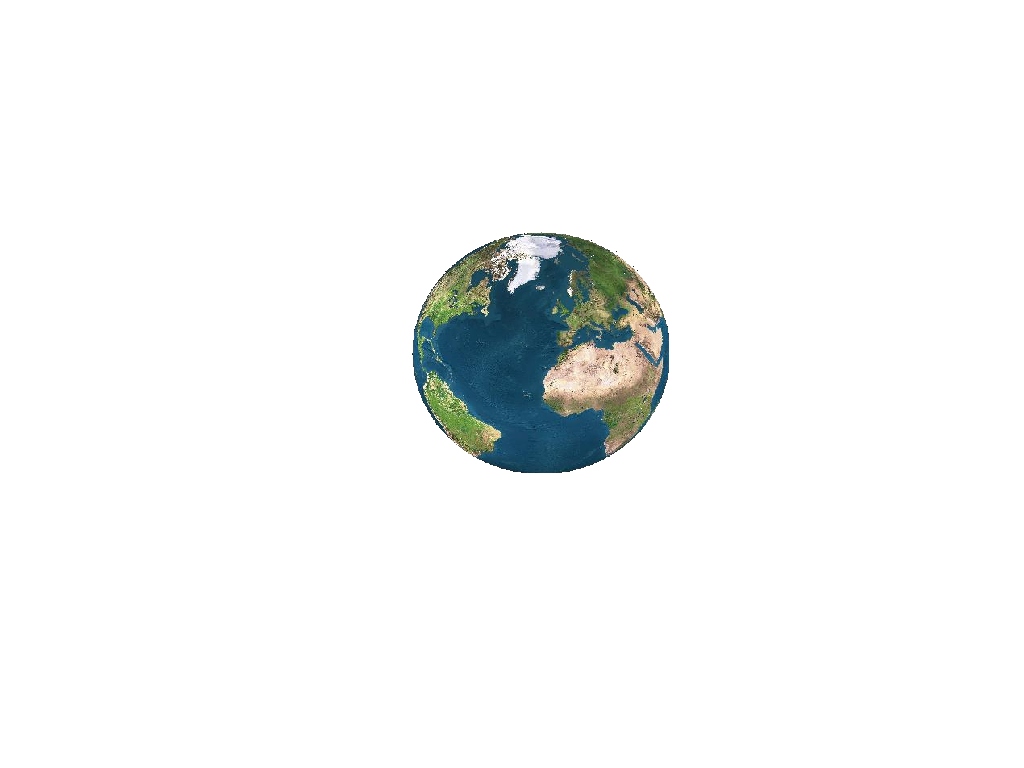 Ecuador
23,27º
Ecuador
23,27º
Sol
Polo Sur
Polo Sur
En el solsticio de verano el polo Norte está más próximo al Sol que el polo Sur.
En los solsticios el Sol presenta su máxima inclinación (23º 27’)
En el solsticio de invierno el polo Sur está más próximo al Sol que el polo Norte.
En el solsticio de invierno (21/diciembre)
el día es el más corto del año
En el solsticio de verano (21/junio)
el día es el más largo del año
Solsticio de verano
22/junio
Solsticio de invierno
22/diciembre
Plano de la Eclíptica
En el hemisferio sur los solsticios de verano e invierno coinciden con los de invierno y verano, respectivamente, del hemisferio norte.
EQUINOCCIOS
Equinocio
de primavera
20/marzo
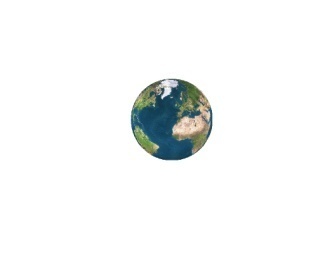 Polo Norte
Polo Norte
Ecuador
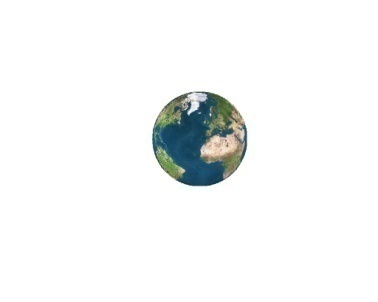 Plano de la Eclíptica
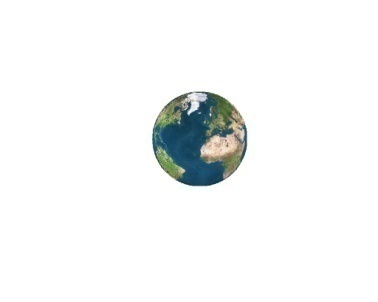 Ecuador
23,27º
Sol
Polo Sur
Polo Sur
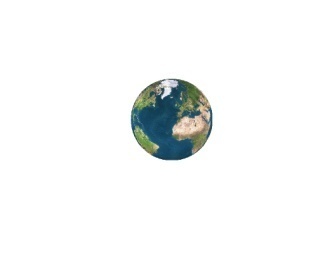 Equinocio
de otoño
22/setiembre
Polo Norte
Ecuador
Polo Sur
Solsticio de verano
21/junio
Solsticio de invierno
21/diciembre
23,27º
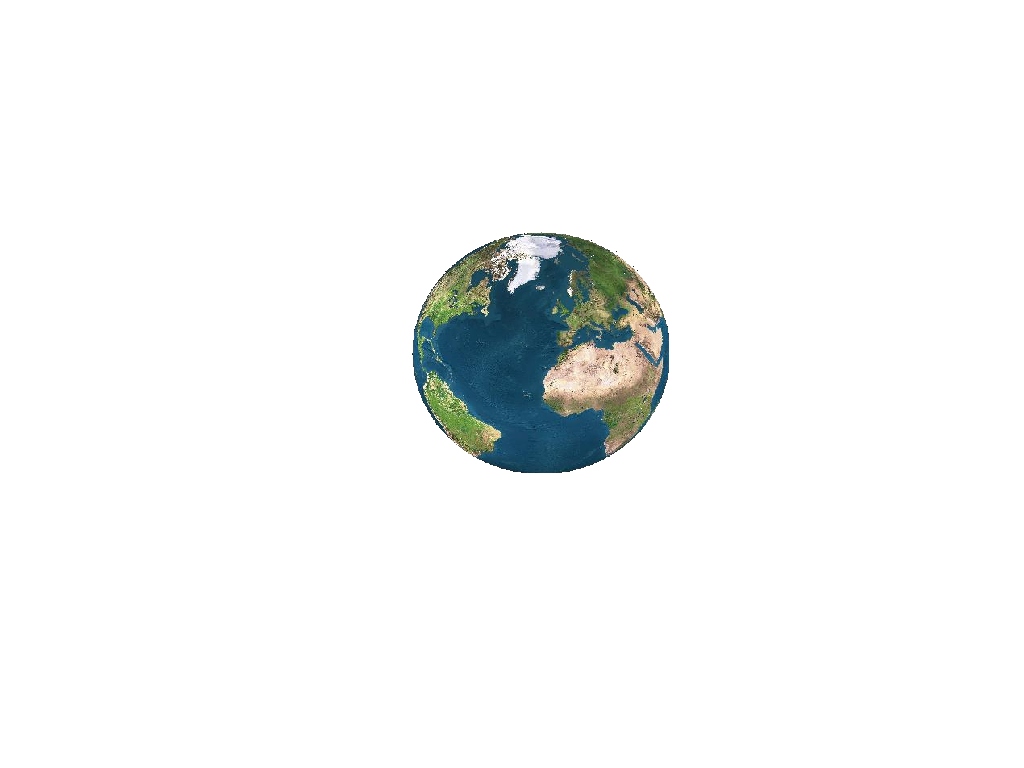 En los equinoccios, el polo Norte y el polo Sur están a la misma distancia del Sol y el día y la noche tienen la misma duración en todos los puntos de la Tierra.
7
MAREAS
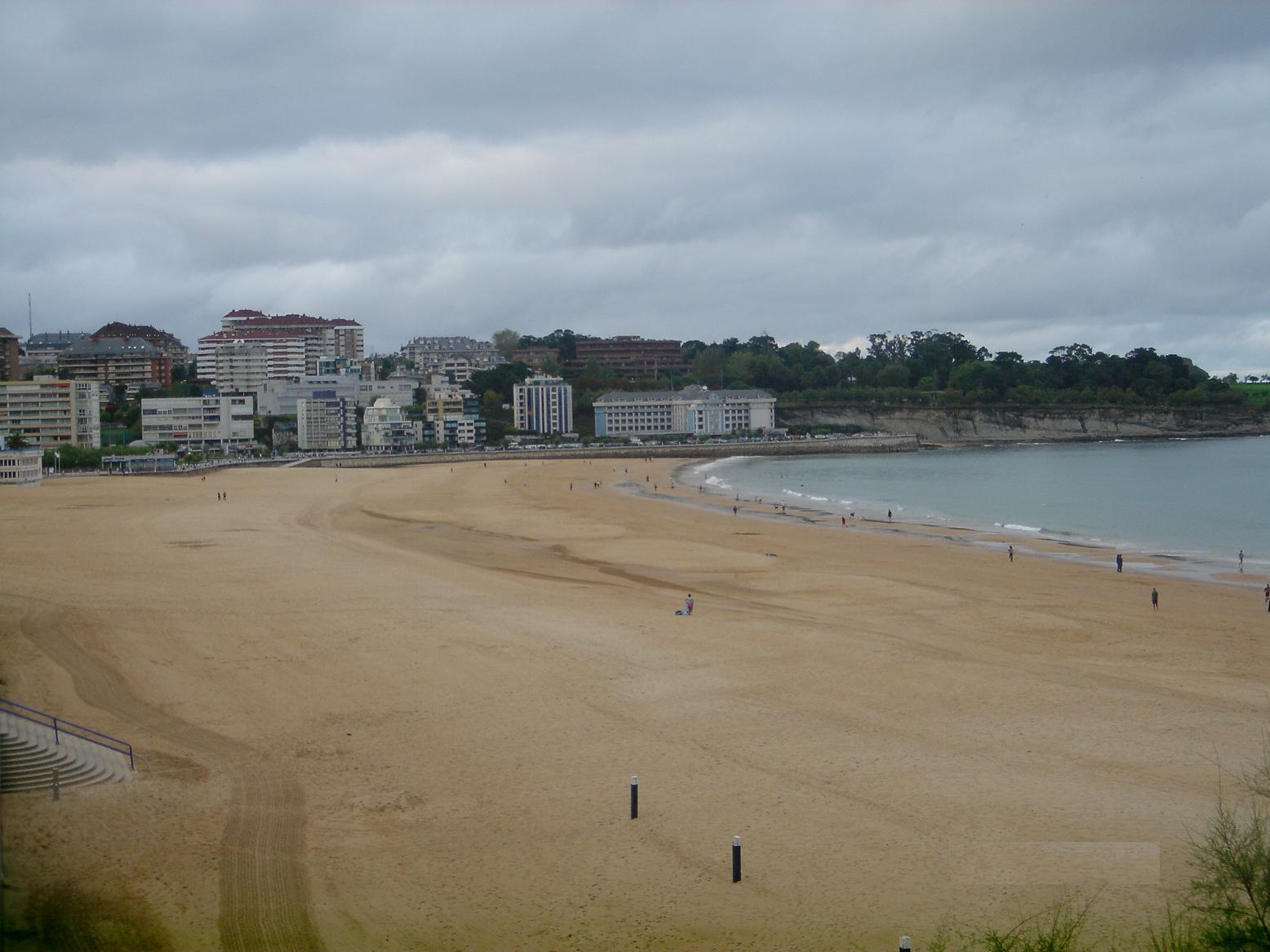 BAJAMAR
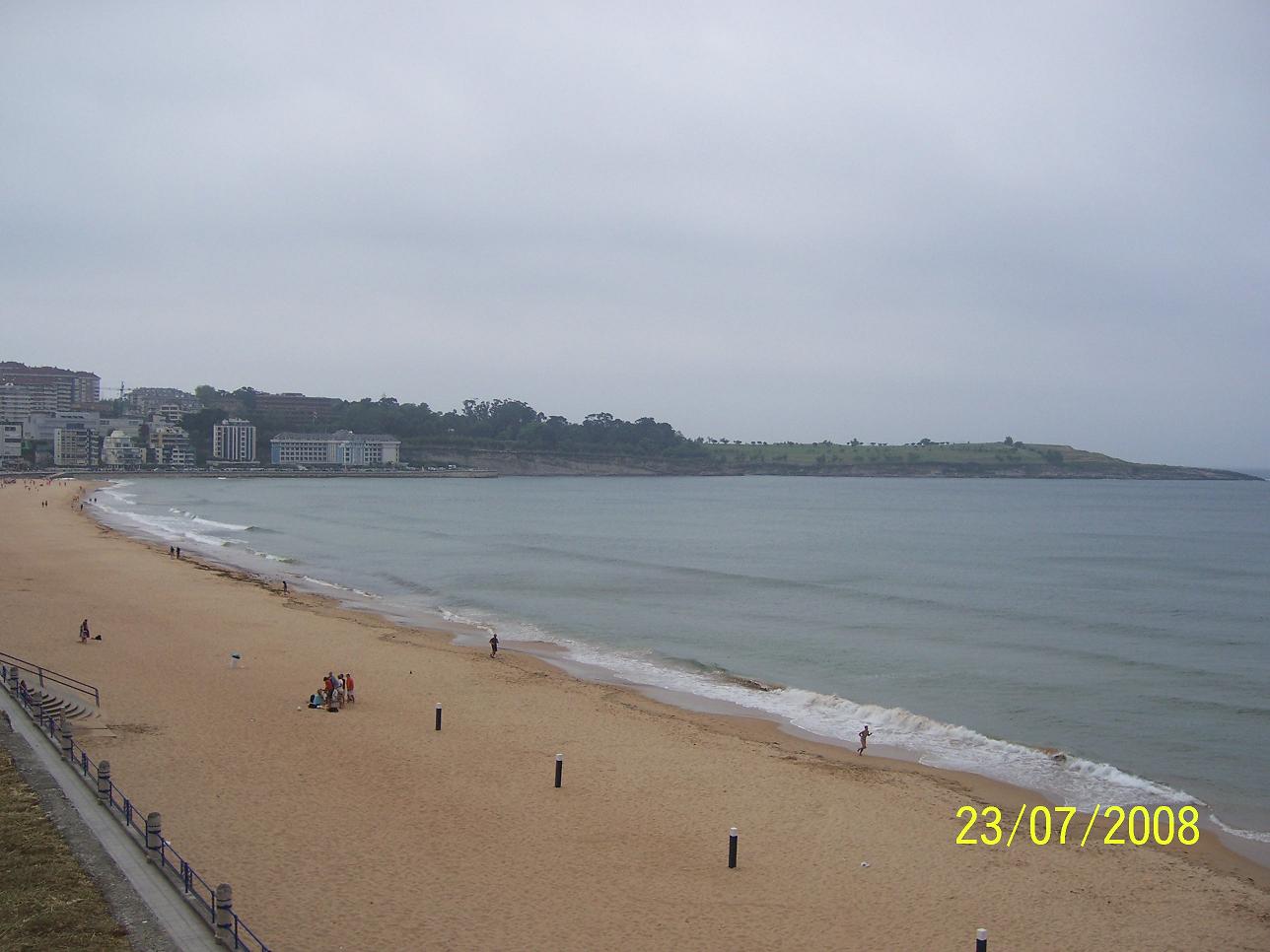 PLEAMAR
ORIGEN DE LAS MAREAS: acción de la Luna
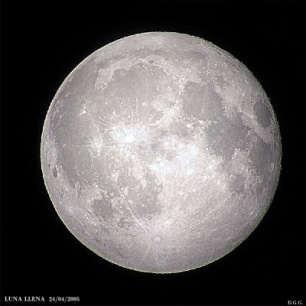 ORIGEN DE LAS MAREAS: acción del Sol
ORIGEN DE LAS MAREAS:
acción cunjunta del Sol y de la Luna
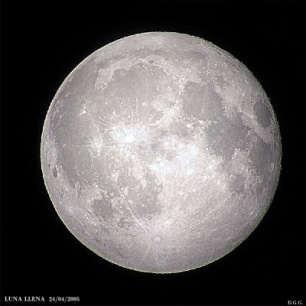 t = 18 h
t = 12 h
t = 24 h
t = 6 h
t = 0 h
¿Quién ejerce más influencia sobre las mareas, el Sol o la Luna?
¿Quién ejerce más influencia sobre las mareas, el Sol o la Luna?
DATOS:
Las fuerzas ejercidas por el Sol y por la Luna sobre la Tierra, según la ley de Newton de la gravitación universal, son:
¿Quién ejerce más influencia sobre las mareas, el Sol o la Luna?
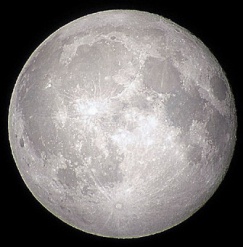 F2
F1
F2
F1
Resultado del que se deduce que la fuerza de atracción gravitatoria ejercida por el Sol sobre la Tierra es 177 veces mayor que la ejercida por la Luna, como era de esperar por la enorme diferencia existente entre sus masas. Sin embargo, ¡¡la contribución del Sol a las mareas es menor que la de la Luna!!
Ello es debido a que la influencia de cada astro sobre las mareas no se debe a la mayor o menor fuerza ejercida sobre la Tierra sino a la diferencia de las fuerzas (F1-F2) ejercidas por cada uno sobre la masa de agua mas próxima (F1) y la más alejada (F2) y, en virtud de la enorme distancia que separa a la Tierra del Sol, la diferencia de fuerzas (F1-F2) ejercidas por el Sol es menor que la diferencia debida a la atracción Lunar. A continuación calculamos estas diferencias.
¿Quién ejerce más influencia sobre las mareas, el Sol o la Luna?
CONCLUSIÓN:
Este resultado confirma que la contribución de la Luna a las mareas es superior al doble de la que aporta el Sol.
¿Quién ejerce más influencia sobre las mareas, el Sol o la Luna?
4
6
19
20
Un modelo simplista del resultado obtenido.
Las fuerzas ejercidas sobre B por A son mayores que las ejercidas por C pero…
…la diferencia de fuerzas es mayor en el caso de las ejercidas por C.
B
A
20 – 19 = 1
B
C
6 – 4 = 2
MAREAS VIVAS
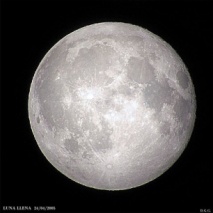 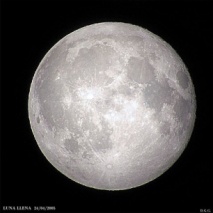 Se producen cuando los tres astros están en línea.
MAREAS VIVAS
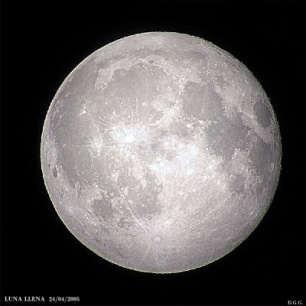 t = 18 h
t = 12 h
t = 24 h
t = 6 h
Se producen cuando los tres astros están en línea, debido a que las atracciones gravitatoria del Sol y de la Luna se suman.
t = 0 h
MAREAS MUERTAS
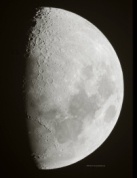 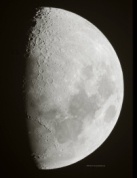 Se producen cuando los tres astros están en cuadratura
 (en el cuarto creciente y en el cuarto menguante),
Cuarto creciente
Cuarto menguante
MAREAS MUERTAS
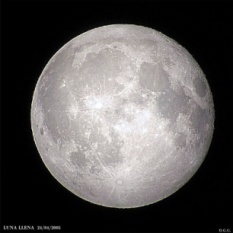 Se producen cuando los tres astros están en cuadratura, en cuyo caso las atracciones gravitatorias del Sol y de la Luna se contrarrestan.
Acción de la Luna
Resultado
Acción del Sol
Los pescadores tienen un calendario de pleamar y bajamar. ¿Por qué no se producen a la misma hora cada día?
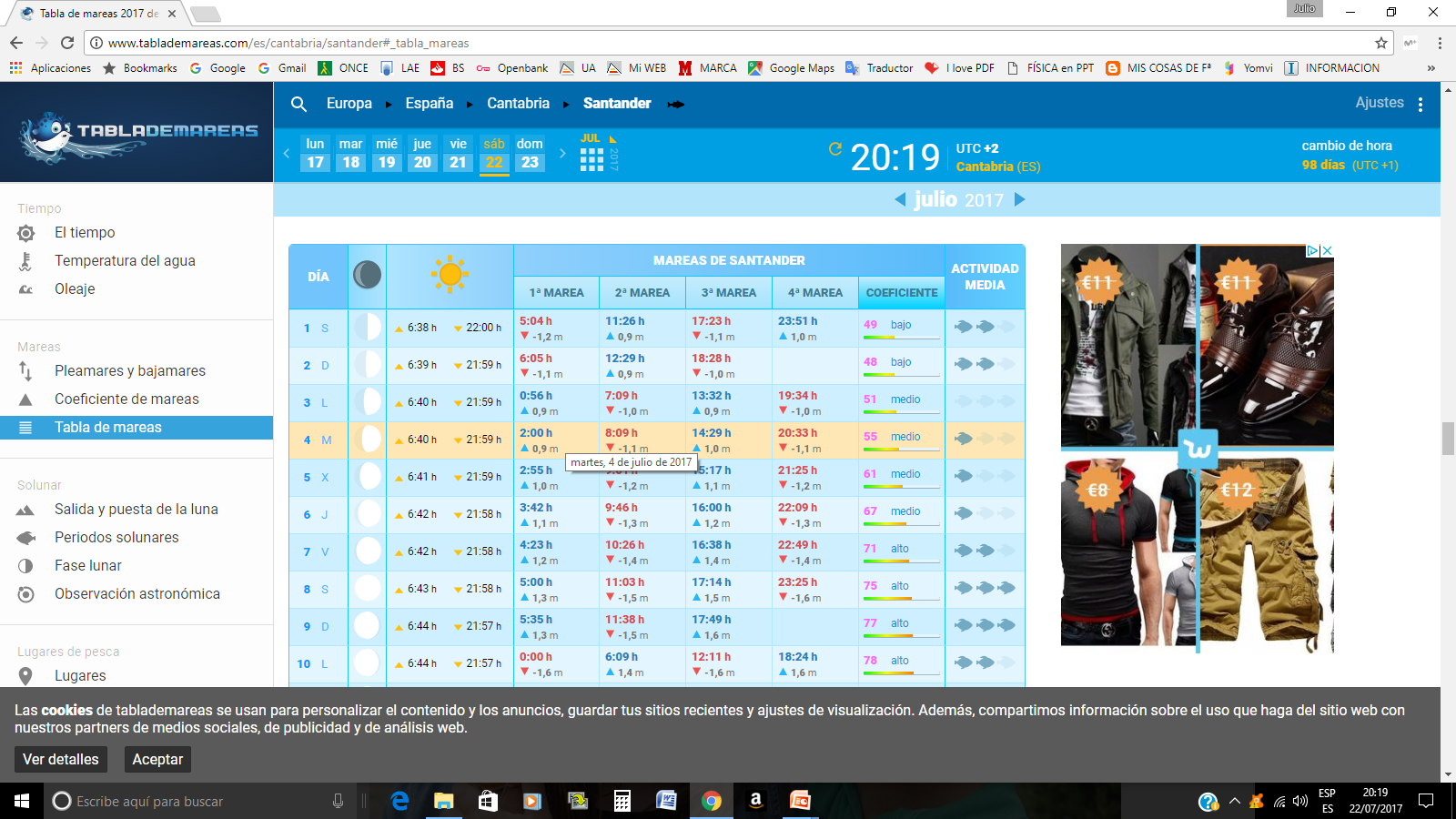 Si la Luna no se moviera respecto de la Tierra… las mareas se producirían a la misma hora cada día:
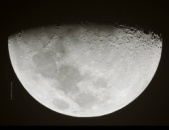 Pleamar
24 h
0 h
18 h
6 h
Bajamar
Bajamar
12 h
Pleamar
Si la Luna no girara alrededor de la Tierra las mareas se producirían a la misma hora cada día con una frecuencia de 12 horas.
¡¡Pero se mueve…!!
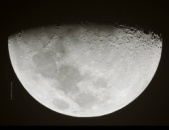 24 h
0 h
18 h
6 h
12 h
…y al cabo de 24 horas la pleamar no se produce en el mismo sitio
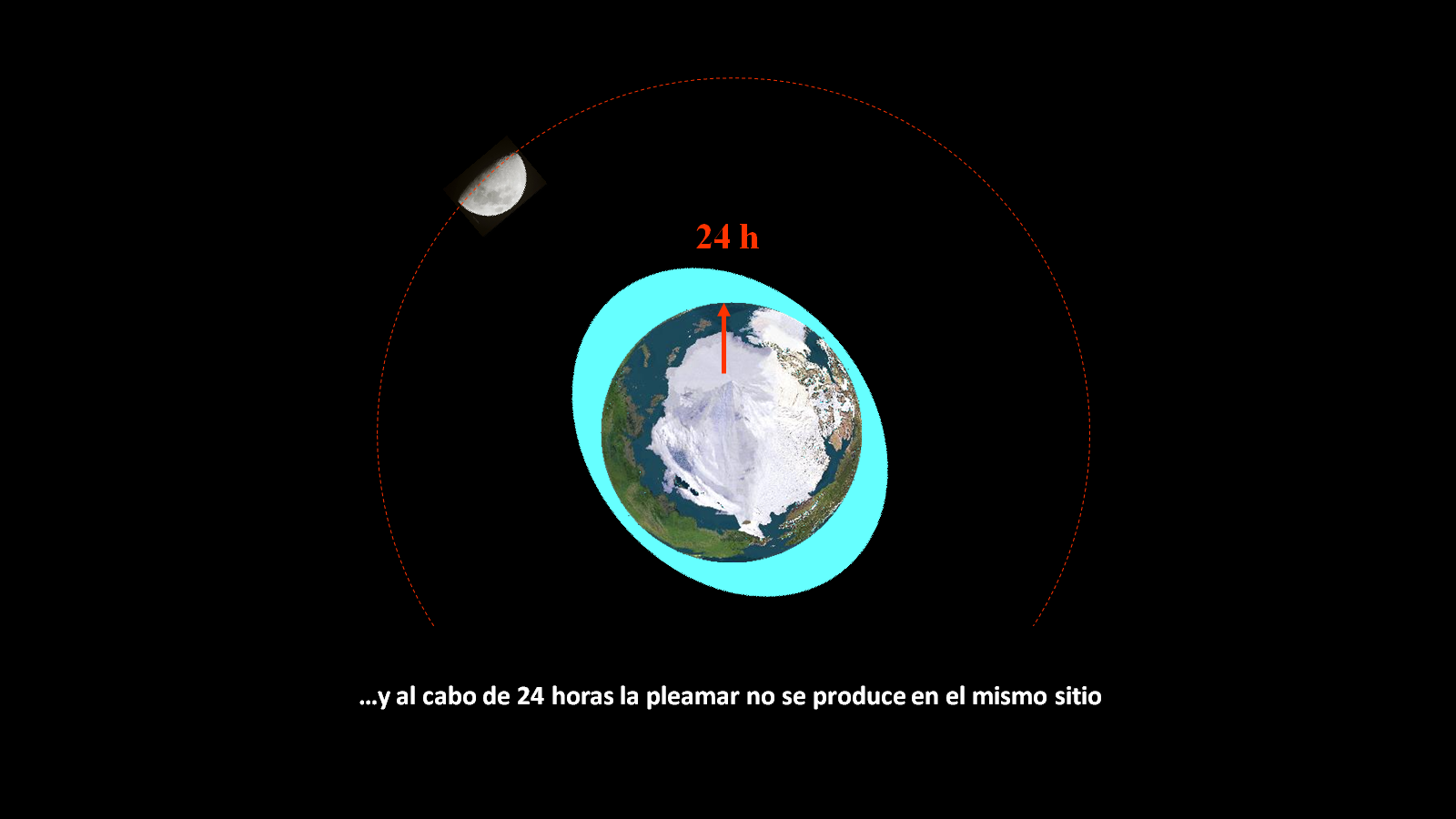 P
¿Al cabo de cuánto tiempo vuelve a producirse la pleamar en la posición P?
A
B
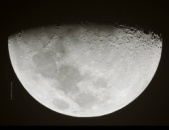 α1
C
α0
α2
Para que se vuelva a producir la pleamar en la posición definida por la flecha, la Tierra ha de girar un ángulo α1 en el mismo tiempo en el que la Luna gira el ángulo α2 hasta la posición C.
En el tiempo en que la Tierra da una vuelta completa alrededor de su eje (24 horas), la Luna se desplaza desde la posición A a la B definida por el ángulo α0 .
CÁLCULO DEL TIEMPO t
Al cabo de un tiempo t la posición definida por la flecha, correspondiente a la pleamar, estará en línea con la Luna habiendo barrido un ángulo α1. En ese mismo tiempo la Luna habrá barrido un ángulo α2, siendo:
En la que:
	α0 = 0,23 rad
	T1 = período de la Tierra = 1 día
	T2 = período de la Luna = 27,32 días
Quedando al sustituir:
Este resultado se ha obtenido mediante un cálculo simple. Realmente este tiempo no es constante ya que depende de la posición relativa de la Luna, el Sol y la Tierra.
Conclusión:	como en cada giro de la Tierra alrededor de su eje  la pleamar se produce dos veces  se concluye que ésta se repite con una frecuencia de 12 horas y 27 minutos.
Conclusión gráfica
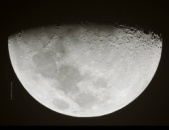 24 h
24 h 50’
0 h
6 h
18 h
12 h
8
Visibilidad de los planetas desde la Tierra
Venus
Venus
Venus
Venus
Venus
Venus
Marte
Marte
Marte
Marte
Marte
Sol
Marte
Marte
Tierra
Tierra
Los  planetas internos (Mercurio y Venus) no son visibles de día pero sí en el entorno del amanecer y del anochecer
Los  planetas externos (Marte, Júpiter,…) no son visibles de día pero sí desde el anochecer hasta el amanecer
9¿Por qué no cae la Luna sobre la Tierra?
¡¡NO CLICK!!
Un cuerpo animado de un movimiento circular bajo una fuerza central tiene tendencia a abandonar su órbita en dirección tangencial.
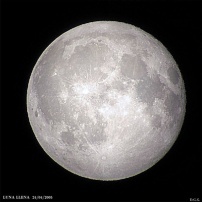 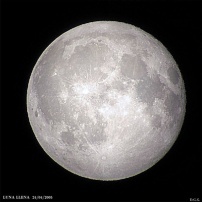 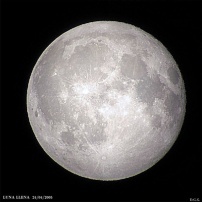 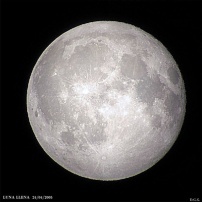 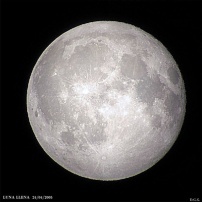 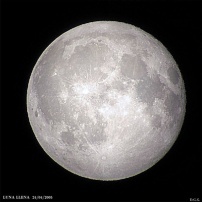 Todo sucede como sí la Luna en todo momento escapara de su órbita pero la fuerza gravitatoria le hiciera volver inmediatamente a su trayectoria.
Ilustración original realizada por Newton sobre la puesta en órbita de un cuerpo alrededor de la Tierra.
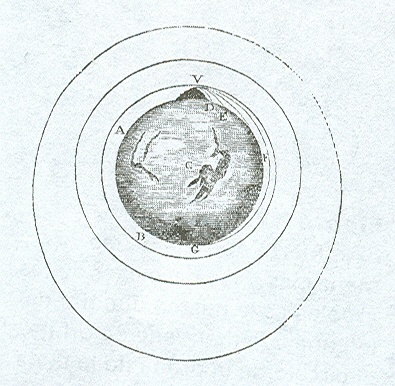 Dinamización de la ilustración realizada por Newton.
F I N
Julio V. Santos Benito    jsb@ua.es     Departamento de Física Aplicada    Universidad de Alicante